Orthographe
O22
Le pluriel des noms
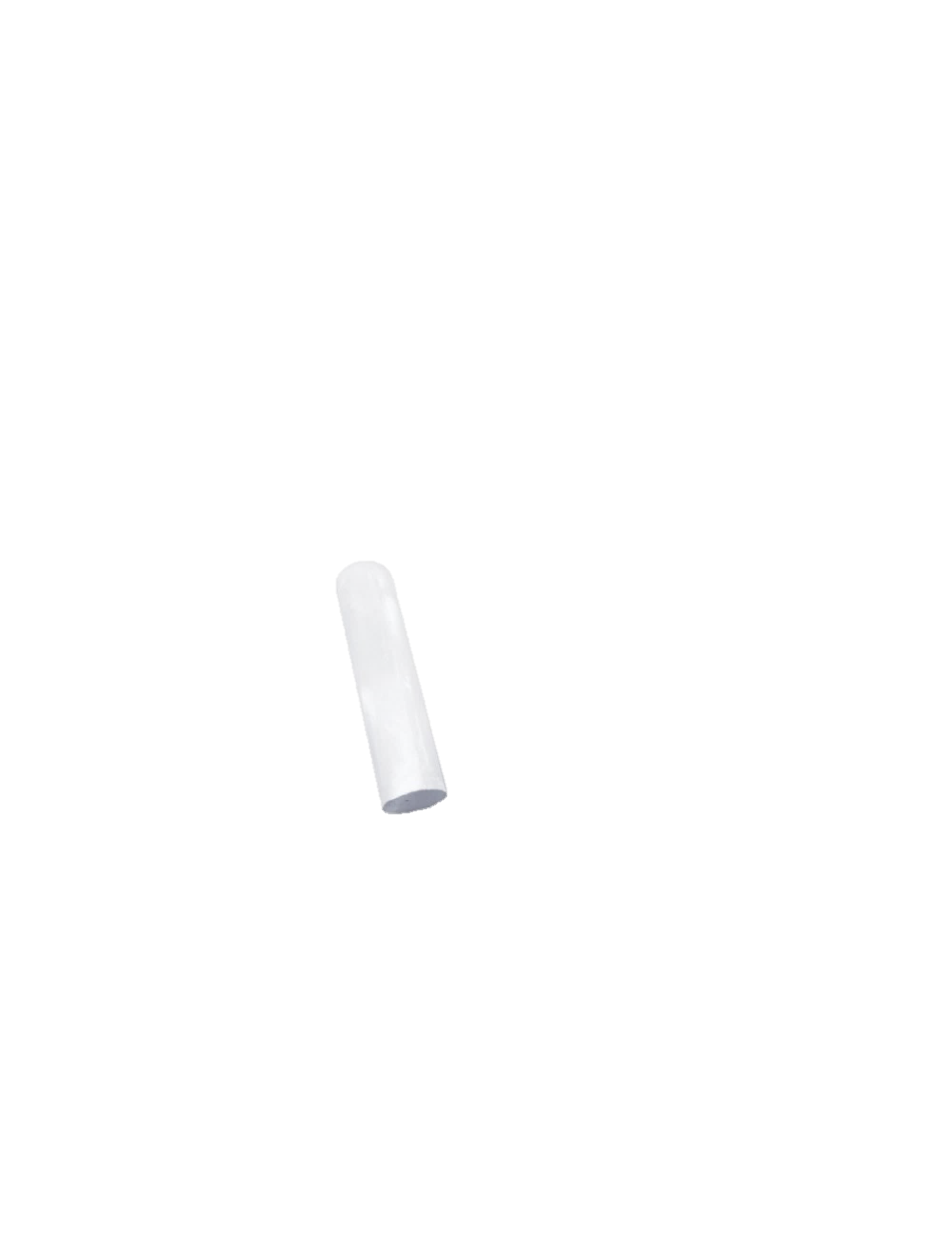 Aujourd’hui, nous allons travailler en orthographe. Nous allons apprendre à former le pluriel des noms.
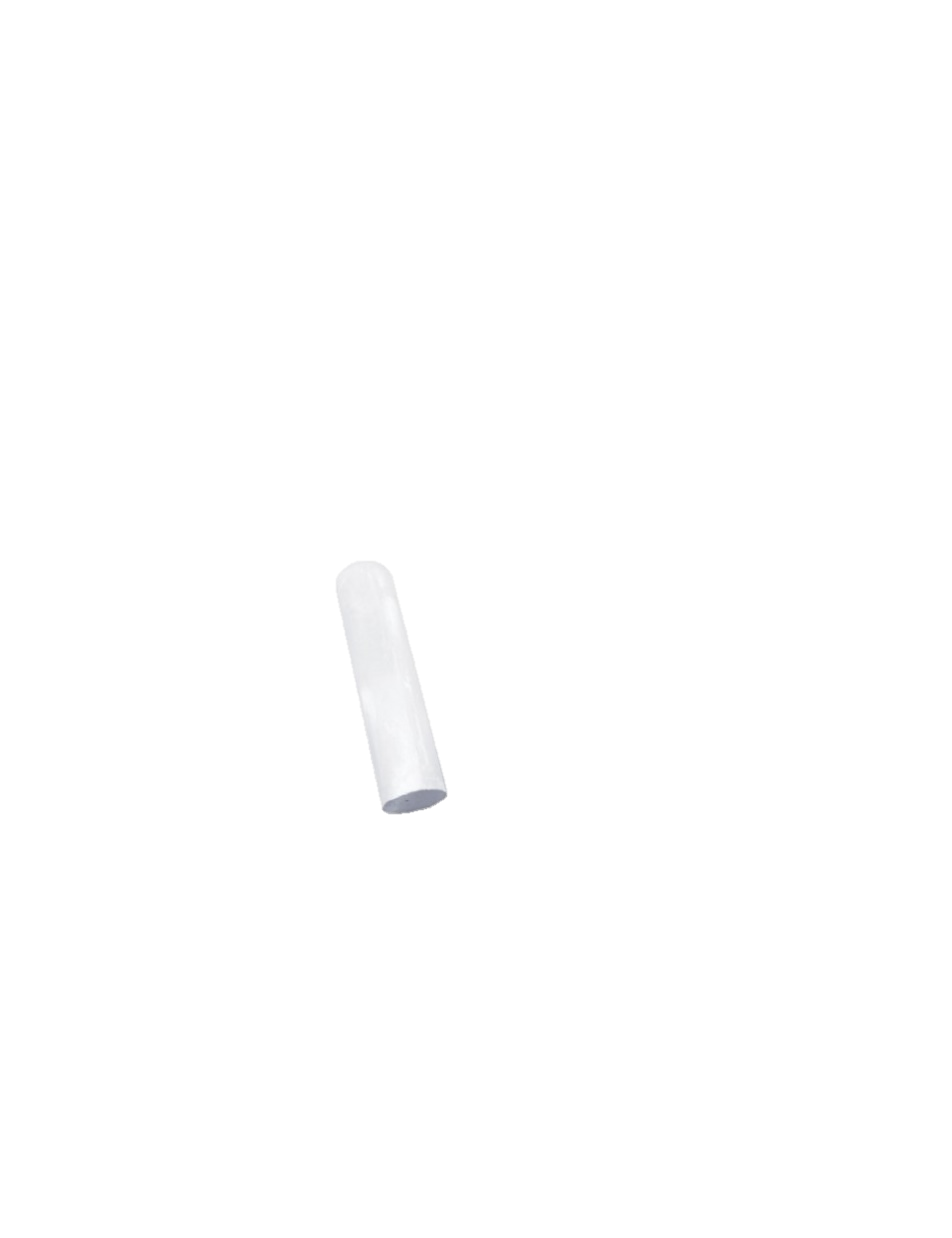 Petit rappel
Le nom est un mot qui désigne une personne, une chose, un lieu… (infirmière, corbeille, pays…)

Les noms ont un genre (masculin ou féminin) et un nombre (singulier ou pluriel).
Le pluriel des noms
En général, on forme le pluriel des noms en ajoutant un « s ».
des savants
des Allemandes
des amis
des élèves
des trousses
des ballons
un savant
une Allemande
un ami
un élève
une trousse
un ballon






Le pluriel des noms en –s, -x et –z
Les noms terminés par « s », « x » ou « z » ne changent pas au pluriel.
des souris
des prix
des nez
des sens
des noix
des puits
une souris
un prix
un nez
un sens
une noix
un puits






Le pluriel des noms en -ou
Les noms terminés par -ou  prennent un « s » au pluriel.
des clous
des bisous
des coucous
des verrous
des trous
des sapajous
un clou
un bisou
un coucou
un verrou
un trou
un sapajou






7 exceptions à connaître :
des bijoux, des cailloux, des choux, des genoux,  des hiboux, des joujoux, des poux
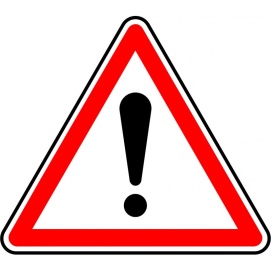 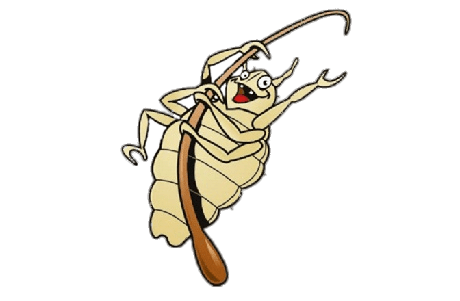 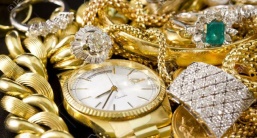 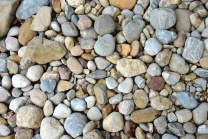 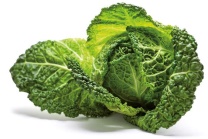 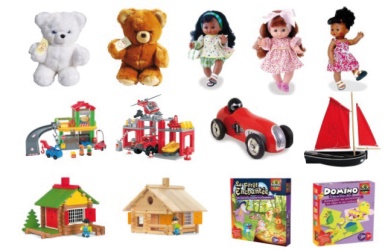 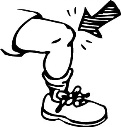 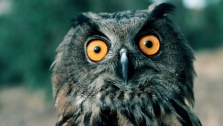 Le pluriel des noms en –eu et en -au
Les noms terminés par –eu et par -au   prennent un « x» au pluriel.
des jeux
des essieux
des feux
des châteaux
des bateaux
des esquimaux
un jeu
un essieu
un feu
un château
un bateau
un esquimau






5 exceptions à connaître :
des émeus, des pneus, des bleus, des landaus,  des sarraus
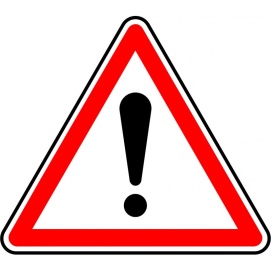 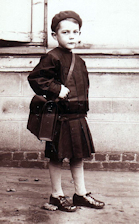 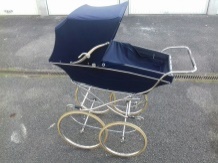 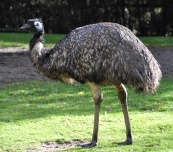 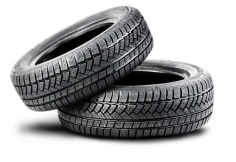 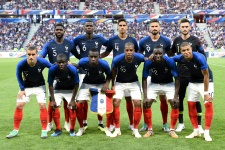 Le pluriel des noms en –al
Les noms terminés par –al  s’écrivent «aux» au pluriel.
des journaux
des chevaux
des canaux
des généraux
des marsupiaux
un journal
un cheval
un canal
un général
un marsupial





7 exceptions à connaître :
des bals, des carnavals, des cérémonials, des chacals, des festivals,  des récitals, des régals
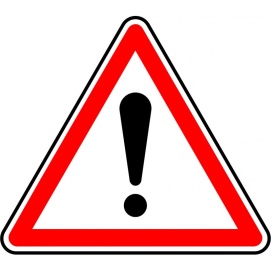 Le pluriel des noms en –ail
Les noms terminés par –ail  prennent  un «s» au pluriel.
des portails
des chandails
des rails
des cocktails
des gouvernails
un portail
un chandail
un rail
un cocktail
un gouvernail





5 exceptions à connaître qui  font leur pluriel en -aux:
un corail – des coraux		un émail – des émaux
un soupirail – des soupiraux	un travail – des travaux
un vitrail – des vitraux
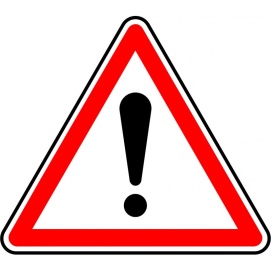 Il faut bien apprendre les règles et les exceptions. Pour cela, il faut apprendre les listes d’exceptions en plusieurs fois.